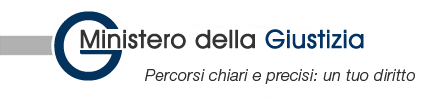 PON Governance e Capacità Istituzionale 2014 –2020
Ufficio di Prossimità
O.I. - Ministero della Giustizia
Direzione Generale per il Coordinamento delle Politiche di Coesione 
Direttore generale - Dott. Francesco Cottone
Progetto complesso «Ufficio di Prossimità»
Articolazione del progetto nazionale
Fase di sperimentazione affidata a 3 Regioni pilota, con oggetto la definizione di modelli organizzativo-gestionale (Piemonte), tecnico-informatico (Liguria) e di comunicazione (Toscana)

Fase di attivazione, con oggetto la replica in tutte le regioni dei modelli definiti e l’apertura degli Uffici sul territorio attraverso appositi progetti regionali

Entrambe le fasi sono coordinate e facilitate attraverso un progetto di supporto strategico a titolarità del Ministero
Articolazione Progetto complesso
PROGETTO COMPLESSO
ARTICOLAZIONE
BENEFICIARI
BUDGET
PROGETTI PILOTA DI DEFINIZIONE DEL MODELLO DELL’UFFICIO DI PROSSIMITA’:
Modello organizzativo formativo
Modello tecnico-informatico
Modello comunicazione
Regioni Liguria, Piemonte e Toscana
€2.325.290,00
PROGETTI REGIONALI DI ATTIVAZIONE DEGLI UFFICI
Regioni Pilota e Regioni aderenti
€34.000.000,00
Ministero della Giustizia
PROGETTI DI SUPPORTO STRATEGICO
€439.651,00
Stato di attuazione
I progetti delle 3 Regioni pilota sono stati approvati tra gennaio e febbraio 2019 e sono in corso di realizzazione 
Hanno aderito all’iniziativa promossa dal Ministero tutte le altre 17 Regioni
Ad oggi sono stati ammessi a finanziamento i progetti delle seguenti Regioni: Emilia Romagna, Abruzzo, Lazio, Puglia, Sardegna, Lombardia, Veneto, Molise, Umbria, Calabria, Campania, Marche.
In corso la redazione e istruttoria di proposte progettuali di altre Regioni aderenti
Cosa fanno gli Uffici di prossimità (1 di 2)
L’Ufficio di Prossimità avvicina e facilita l’accesso ai servizi giudiziari offrendo alla comunità, e in particolare alle cosiddette fasce deboli, servizi di orientamento e di supporto operativo per il disbrigo a distanza di attività legate a procedimenti giudiziari, riducendo così la necessità di raggiungere la sede del Tribunale.
I servizi base offerti dall’Ufficio di Prossimità sono:
Orientare e informare gli utenti sugli istituti di protezione giuridica anche attraverso la distribuzione di materiale informativo;
Distribuire la modulistica adottata dagli uffici giudiziari di riferimento;
Supporto alla compilazione della modulistica del Tribunale e alla redazione degli atti, con raccolta e verifica degli allegati richiesti;
Cosa fanno gli Uffici di prossimità (2 di 2)
Gestire l’attività dell’Ufficio attraverso l’agenda elettronica per gli appuntamenti, tracciare l’attività svolta per fornire indicatori di attività e statistiche; 
Predisposizione e deposito telematico degli atti per conto dell’utente;
Informazioni sullo stato della procedura in cui è coinvolto l’utente;
Rilascio di copia semplice degli atti contenuti nel fascicolo elettronico di riferimento dell’utente;
Fornire consulenza sugli istituti di protezione giuridica;
Supporto agli ausiliari del giudice, agli amministratori di sostegno, ecc.
L’Ufficio di Prossimità non offre servizi di consulenza legale
Ulteriori servizi attivabili (1 di 2)
L’osservazione sul campo e il confronto con il personale sperimentatore nell’ambito del progetto “Uffici di Prossimità” hanno fatto emergere la possibilità di erogare ulteriori servizi presso gli Uffici di Prossimità. Tra gli altri, si possono elencare i seguenti servizi:
fissazione di appuntamenti presso le cancellerie del Tribunale e col Giudice tutelare, definendone i parametri nel regolamento operativo dell’Ufficio;
rilascio copie conformi degli atti giudiziari, prevedendo soluzioni organizzative volte a tutela dei beneficiari e alla semplificazione dell’iter;
accessi in cancelleria ai fini del servizio copie conformi e notifiche, evitando così che l’utente debba recarsi in Tribunale;
Ulteriori servizi attivabili (2 di 2)
spazi per la tenuta delle udienze presso l’Ufficio di Prossimità, nei casi previsti e stabiliti dall’ufficio giudiziario, agevolando così i cittadini;
collegamento in videoconferenza per colloqui e udienze col Giudice tutelare
Attori coinvolti nei progetti regionali
Regioni, in qualità di Soggetti Beneficiari e responsabili dei singoli progetti regionali
Tribunali, che rappresentano il collegamento sul territorio del sistema Giustizia  con  gli Uffici di prossimità, per garantire il corretto svolgimento dei servizi giudiziari 
Comuni, anche in forma associata, che contribuiscono alla realizzazione del progetto per gli aspetti di natura logistica, gestionale e organizzativa, mettendo a disposizione la sede che ospita gli Uffici di prossimità e assegnando il relativo personale coinvolto nell’erogazione del servizio
Associazioni professionali e altre Organizzazioni di riferimento, che vengono eventualmente coinvolte nel progetto, per l’implementazione di ulteriori servizi complementari al cittadino
Ruolo dei Tribunali nell’ambito dei progetti regionali
Sottoscrizione dei protocolli di intesa con Regione, Comuni selezionati e eventuali altri partner
Individuazione del proprio personale da coinvolgere nel progetto e nei percorsi di formazione
Collaborare con gli Uffici di prossimità per le attività di propria competenza, garantendo la supervisione del proprio personale
Individuare e consentire l’accesso ai fascicoli pregressi in materia di volontaria giurisdizione che dovranno essere oggetto di digitalizzazione
Fornire alla Regione ogni altra indicazione utile per gli acquisti di beni e servizi a proprio favore, prestando massima collaborazione e disponibilità per usufruire dei beni e servizi acquistati
Prestare la massima collaborazione al fine di consentire alla Regione di assolvere ai propri obblighi in qualità di Beneficiario
Le linee di intervento dei progetti regionali
Selezione dei Comuni tramite manifestazione di interesse e stipula di protocolli di intesa tra tutti gli attori coinvolti
Allestimento delle sedi mediante l’acquisizione di beni mobili e strumentali e arredi;
Formazione del personale addetto all’Ufficio di prossimità e degli altri soggetti coinvolti  (comprensivo di training on the job), sulla base del modello definito nella fase sperimentale;
Informatizzazione degli Uffici attraverso customizzazione software trasferiti a seguito della modellizzazione (Redattore atti e Punto di accesso) e servizi di help desk;
Comunicazione sul territorio regionale  per l’intera durata del progetto, sulla base del modello definito nella fase sperimentale;
Digitalizzazione dei procedimenti pendenti in materia di giurisdizione volontaria a livello regionale necessaria per l’attivazione degli Uffici di Prossimità.
Il Progetto UFFICI DI PROSSIMITA’ – Regione LOMBARDIA
Anagrafica progetto:
La Regione è il soggetto beneficiario del progetto;
I Comuni e i Tribunali sono i principali destinatari degli interventi;
Budget totale di progetto assegnato alla Regione: Euro 3.273.904,99
Budget di progetto per la digitalizzazione: Euro 1.063.824,00
Numero di Uffici di prossimità attivabili: 90
Step attuativi:
Decreto approvazione del progetto il 3 novembre 2020 ;
Stipula della Convenzione tra OI e beneficiario il 15 dicembre 2020;
Avvio attività progettuali.